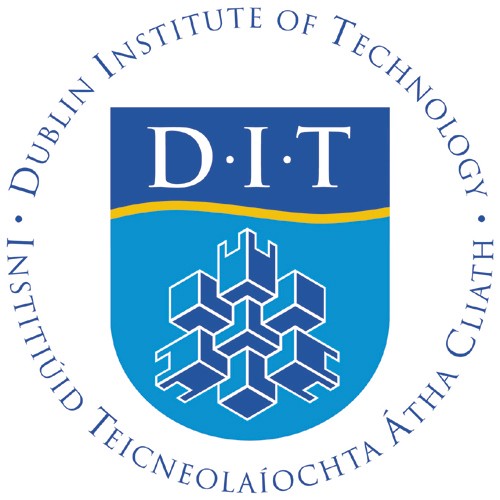 Active Reading
?
Active Reading
Students are given an unfamiliar piece of text. In pairs or small groups they are asked to:
Formulate important questions the text should be able to answer, or they hope the text will answer.
Read the text, highlighting key points,
Discuss the key points and agree answers to the questions formulated in ‘1’.